Figure 3 Double-pulse adaptation as a function of information in the S1 image. (a) Sample images depicting the 3 types ...
Cereb Cortex, Volume 17, Issue 1, January 2007, Pages 63–70, https://doi.org/10.1093/cercor/bhj124
The content of this slide may be subject to copyright: please see the slide notes for details.
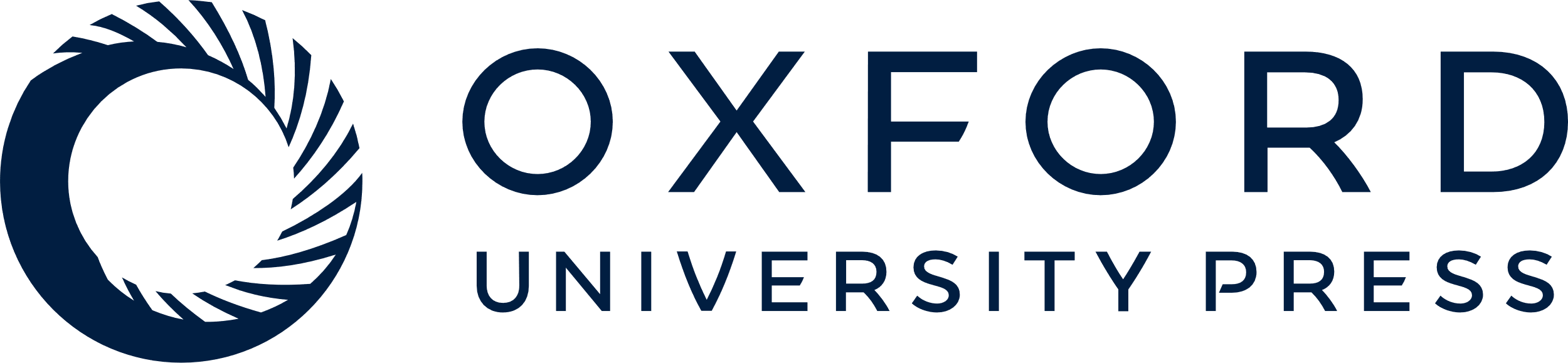 [Speaker Notes: Figure 3 Double-pulse adaptation as a function of information in the S1 image. (a) Sample images depicting the 3 types of face representations used in the experiment. Although line drawings and 2-tone images are clearly recognizable as faces, they share few of the physical attributes present in the grayscale photograph stimuli. (b) Average data from 10 subjects. SOA was fixed at 400 ms. Despite the different physical stimulus properties of grayscale photographs, line drawings, and 2-tone images, all 3 types of face stimuli produce equal adaptation of the response to a 2nd grayscale face stimulus. Thus, adaptation cannot be explained by low-level habituation to the shared physical attributes of face stimuli.


Unless provided in the caption above, the following copyright applies to the content of this slide: © The Author 2006. Published by Oxford University Press. All rights reserved. For permissions, please e-mail: journals.permissions@oxfordjournals.org]